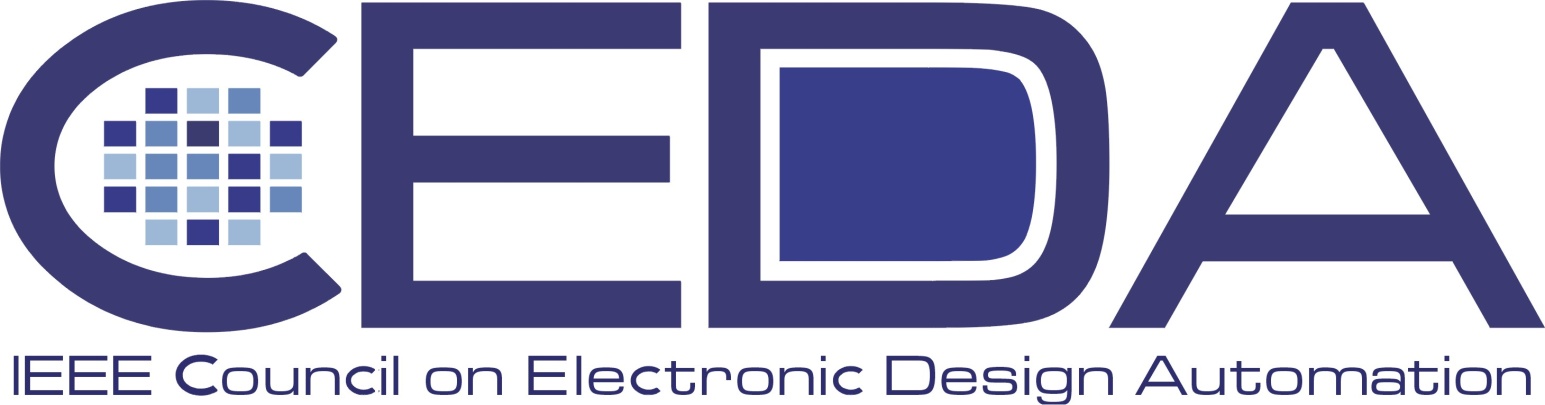 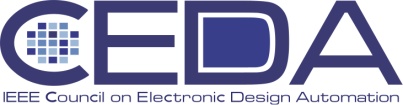 SSCS
Bryan Ackland
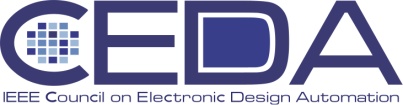 SSCS Highlights
Concern over new IEEE society membership bundling proposal
Low cost ($2-$5) basic society membership  gives society discounts & a periodical
Enhanced membership (at regular price) for full membership benefits
May lead to increased membership OR reduced revenue from existing members

Financials strong
Expecting 2011 surplus of $381k (budget $84k)
Increase due to investment income plus strong ISSCC surplus
Some concern for 2012 due to loss of periodical income from India

SSCS Magazine 
Each issue features a retrospective on milestone person or technology
Spring 11: Anniversary of SPICE
Summer 11: Ken Laker
Fall 11: Morris Chang and rise of foundries
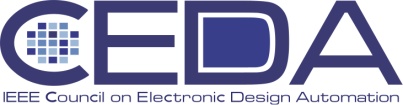 SSCS Highlights
New co-sponsored publications
Design & Test Magazine (with CAS and CEDA)
Glen Gulak is SSCS representative on steering committee
RFIC (Virtual Journal with CAS, MTT, EDS and APS)
recently published RF IC papers from various IEEE sources
will launch 1Q12

More critical  attention paid to Technical Co-sponsorships
paper review standards
acceptance rate
attendees/paper
SSCS member involvement in committees


New Pre-publication Policy
particular attention paid to theses